ADAPTASI FUNGSI INTERIOR RUMAH TRADISIONAL JAWA MENJADI SARANA PENDIDIKKAN: STUDI KASUS NDALEM MANGKUBUMEN YOGYAKARTA
Angel Febrina Widyari
41408088
. PENGERTIAN JUDUL
Adaptasi 	
Fungsi 
Interior 
Rumah 
Tradisional  Jawa
Menjadi
Sarana
Pendidikkan
Studi 
Kasus 
Ndalem  Mangkubumen 
Yogyakarta
usaha mengkaji adanya adaptasi fungsi interior yang terjadi pada Rumah  tradisional  Jawa yang  merupakan rumah tinggal Pangeran beralih fungsi menjadi sarana pendidikkan.
LATAR BELAKANG MASALAH
Perubahan Fungsi
Rumah   Universitas
LATAR BELAKANG MASALAH
-  Tidak terdapat nilai sakral		-Digunakan sebagai kantor,
   (tidak menjalankan ritual)		  ada penambahan ruang
   tapi pembagian ruang 		  pada omah njero untuk 
   tetap sebagai rumah Jawa		  bagian rektorat
-Menjalankan fungsi Profan		- Sebagai sarana
  rumah tinggal bukan fungsi 		  pendidikkan,bukan sebagai
  sakral					  rumah tinggal lagi

			    


Adaptasi fungsi yang terjadi
Fungsi Awal Ndalem Mangkubumen
Fungsi Ndalem Mangkubumen Sekarang
RUMUSAN MASALAH
Bagaimana adaptasi desain interior yang terjadi pada Ndalem Mangkubumen yang meliputi layout,  elemen transisi, unsur pembentuk ruang, pengisi ruang, ragam hias, pencahayaan, dan penghawaan?
Ruang Lingkup
Penelitian ini membahas tentang adaptasi fungsi profan dari Ndalem Mangkubumen yaitu dari fungsi untuk aktifitas sehari –hari keluarga bangsawan menjadi sarana pendidikkan
Batasan Penelitian 
	

Batasan Tempat
	 Ndalem Mangkubumen Yogyakarta, Universitas Widya Mataram

Batasan Ruang 
	Pendhapa, omah njero(sentong tengah, sentong tengen, sentong kiwa)
Nilai – nilai sakral pada rumah tradisional Jawa tidak dibahas
Metode Penelitian
Metode penelitian kualitatif yang bersifat deskriptif
Metode Pendekatan
		   Dan
		Analisis  




					        
					              Metode Pengumpulan Data
Proses pemecahan masalah yang diselidiki dengan melukiskan keadaan subjek dan objek berdasarkan fakta yang tampak (Bogdan dan Taylor (1975:5))
Observasi langsung	: pengamatan objek, survey

Wawancara		:
          -Pengelola Ndalem Mangkubumen
          -Dosen arsitektur Universitas 	Widya Mataram Yogyakarta

Catatan Lapangan	: 
hasil wawancara, sketsa

Dokumentasi	: foto - foto
Metodologi Penelitian
Metode Analisis Data : 
	Pengumpulan data baik literatur maupun lapangan, data akan dikategorikan ke dalam kelompok-kelompok  memilih data-data yang penting agar lebih mudah dalam tahap analisis
Proses :
Histori		Keadaan Awal		Fungsi Awal                  Pemakai

Keadaan 	           Pemakai 	                     Public area	                  Alih	
sekarang                      yang baru 			                Fungsi
Denah Rumah Bangsawan
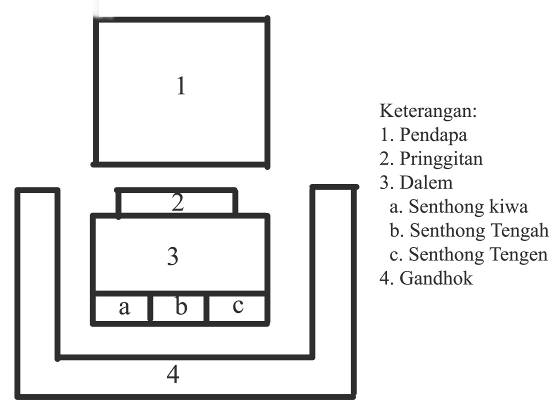 Denah rumah bangsawan Jawa pada umumnya
ANALISIS DATA
Layout 
Elemen transisi
Unsur pembentuk ruang
Pengisi ruang
Ragam hias
Pencahayaan
Penghawaan
Analisis Layout Awal
Terdapat senthong tengen, tengah, dan kiwo yang diggunakan sebagai ruang kerja, ruang keluarga serta ruang penyimpanan pusaka

	Tata pembagian ruang pada rumah tradisional Jawa pada umumnya.






(	Sumber: Tata Ruang; Fritz Wilkening)
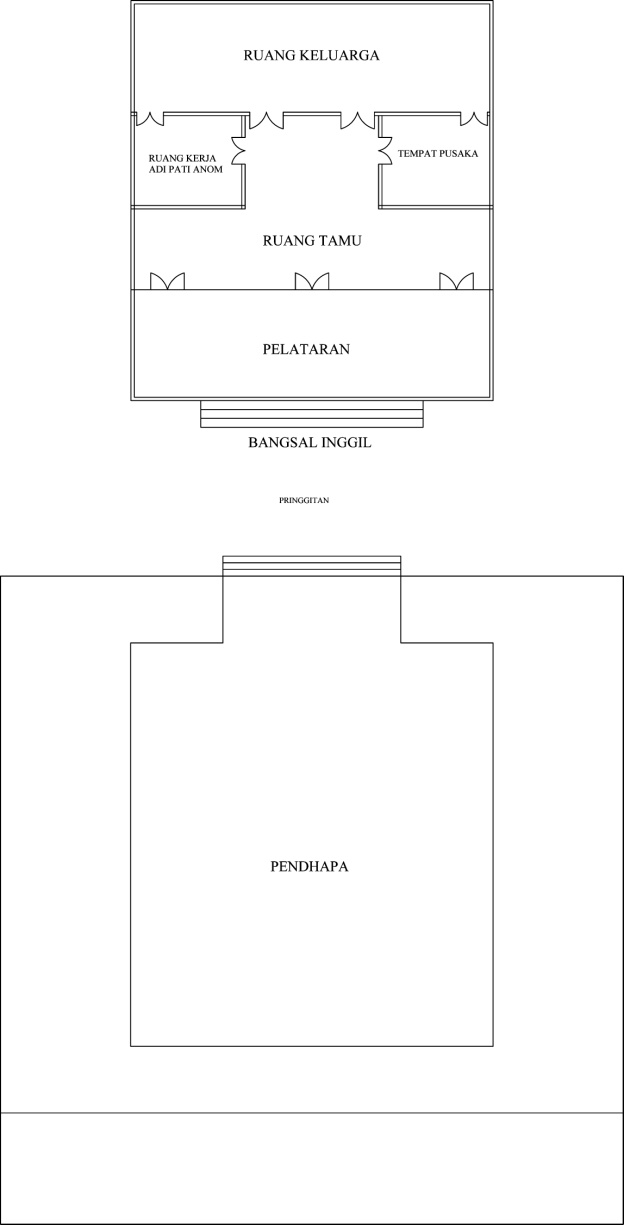 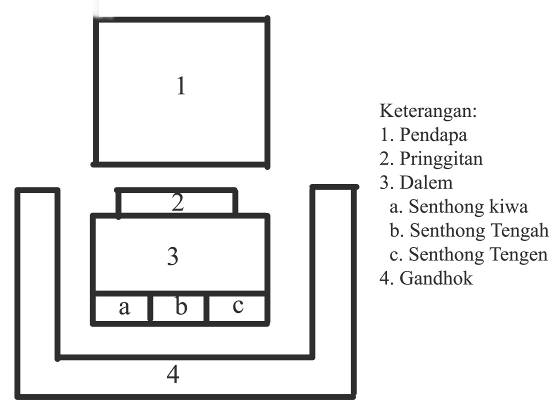 Analisis Layout Sekarang
Terdapat bangunan tambahan disebelah kanan dan kiri. 
	Bagian dalem ageng terdapat 2 ruang tambahan dengan dinding non-permanen dari triplek dan kayu, serta keggunaan ruang berubah dari ruang tamu menjadi ruang kerja.

	Tempat kerja ditempatkan sedekat mungkin dengan jendela, dan disesuaikan dengan tinggi ambang jendela. (sumber: Tata Ruang; Fritz Wilkening)
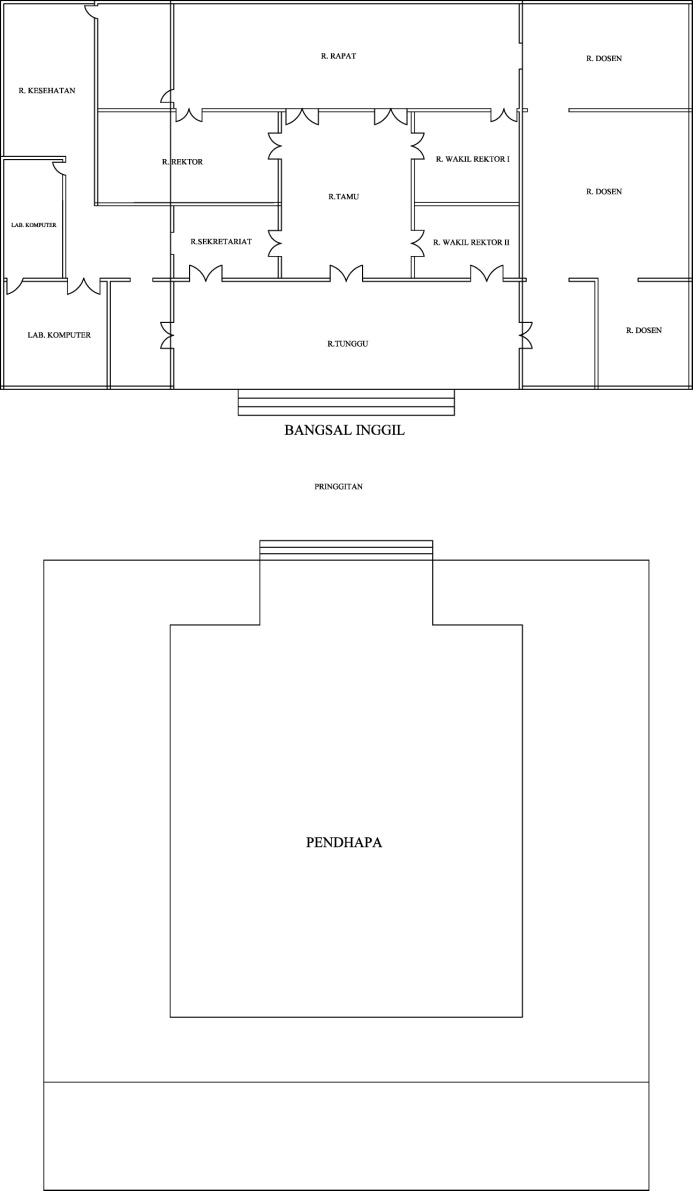 Dinding rumah tradisional Jawa kebanyakan terbuat dari bilah – bilah papan kayu (blabag). Alternatif lainnya adalah anyaman bambu (gedeg), alang – alangm daun kepala atau nipah.
Sumber : Arsitektur Tradisional Daerah Istimewa Yogyakarta
Analisis Elemen Pembentuk Ruang
DINDING
Dinding yang ada polos dan dicat
warna putih polos.
Sebagian dinding merupakan per-
manen dan sebagian terbuat dari
triplek dan kayu yang dicat putih.
Ketinggian dinding hanya mencapai
 2.5m
 
Bagian dinding yang menembus 
umpak harus dihindari karena 
merupakan aturan dari Dinas Cagar
Budaya Bangunan Purbakala.
Dinding rumah tradisional Jawa kebanyakan terbuat dari bilah – bilah papan kayu (blabag). Alternatif lainnya adalah anyaman bambu (gedeg), alang – alangm daun kepala atau nipah.
 
Sumber : Arsitektur Tradisional Daerah Istimewa Yogyakarta
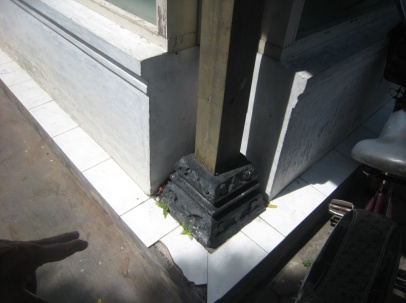 Dinding yang ada tidak satupun yang menggunakan blabag ataupun gedeg, dinding terbuat dari bata dan sebagian dari triplek dan kayu.
Analisis Elemen Pembentuk Ruang
LANTAI

Teraso
Dibuat dari campuran batu dan pecahan kaCa.
 Terdapat dalam bentuk ubin dan lempengan (tergantung selera). Kelebihannyakuat dan berwarna-warni.
 
Sumber : Neifert, Ernst. 1996
Pelataran 
Material lantai pada bagian pelataran manggunakan 
teraso polos dengan 2 varian, yang pertama persegi dengan  ukuran 40x40 dan yang kedua berbentuk persegi panjang dengan ukuran 40x5 dipasang diagonal.
Ruang Sekretariat & Dosen
Lantai pada ruang sekretariat 
Menggunakan keramik ukuran 
30x30 dengan motif sembur 
biru muda dan dipasang secara 
horisontal. 
Lantai mudah dibersihkan dan
memberi kesan terang
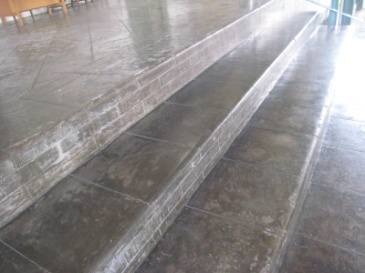 Pendhapa
Menggunakan keramik, marmer, dan tegel kunci dengan motif floral berwarna hitam putih
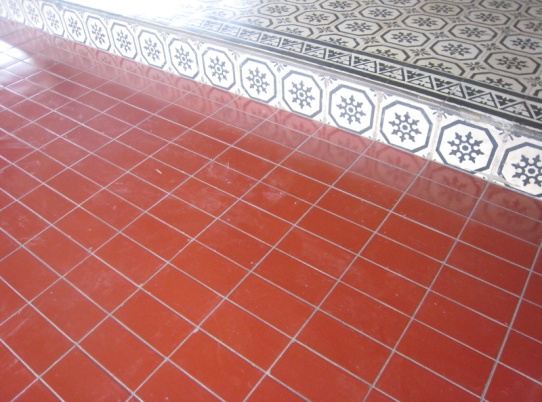 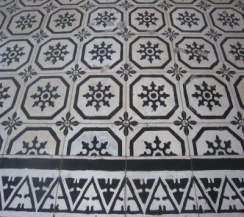 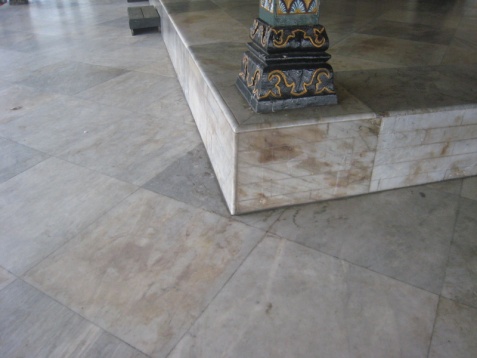 Analisis Elemen Pembentuk Ruang
LANTAI

Ruang Rektorat
Material yang diggunakan 
berupa karpet biru tua polos 
dan tipis, menggunakan war-
na tua agar tidak terlihat kotor
Serta supaya terlihat pemba-
gian antara ruang publik dan 
semi publik.
Karpet
Kelebihannya, elemen akustik, sedikit kemungkinan rusak untuk barang yang jatuh. Kekurangannya, tidak permanen, mudah kotor, dapat menyebabkan alergi.
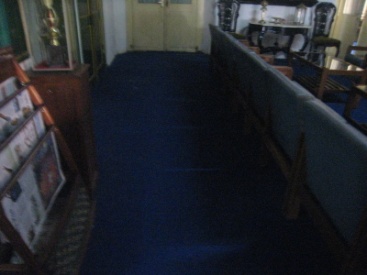 Keramik
Terbuat dari bahan dasr tanah liat yang dibakar dalam suhu tinggi 
Kelebihannya : awet, mudah dibersihkan, memiliki berbagai motif, ukuran
Keurangannya keras, dingin, licin jika basah
Sumber : Neifert, Ernst. 1996
Ruang Kelas
Material lantai pada ruang 
kelas ini menggunakan tegel 
polos berwarna putih, selain 
mudah dibersihkan, ekonomis 
dan memberi kesan bersih.
Dengan ukuran 30x30
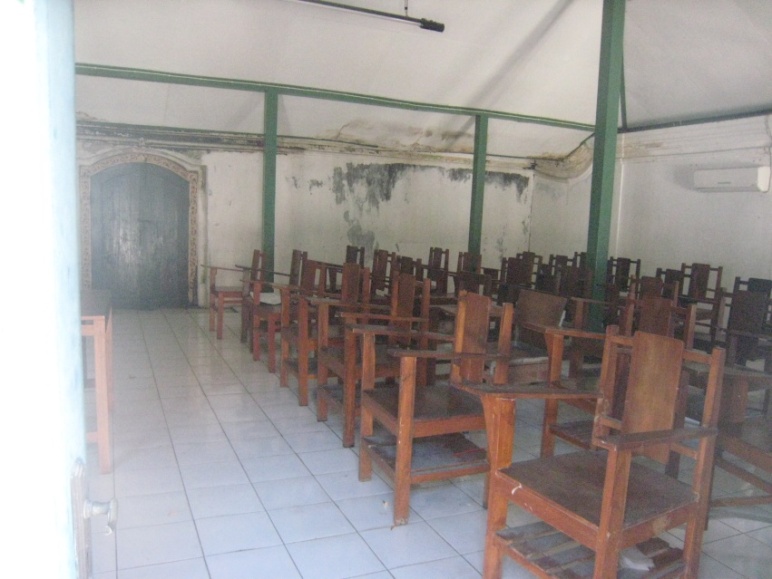 Analisis Elemen Pembentuk Ruang
PLAFOND
Plafond menggunakan bahan papan 
gypsum dan triplek yang dicat putih 
polos, tapi pada ruang rektorat 
plafond menggunakan kayu dan 
dicat warna coklat.lalu pemasangan 
miring sekitar 30’.
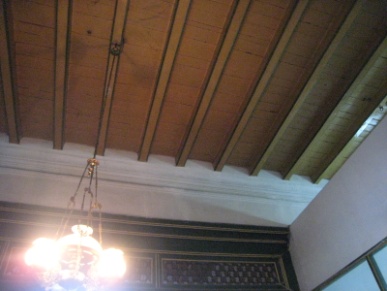 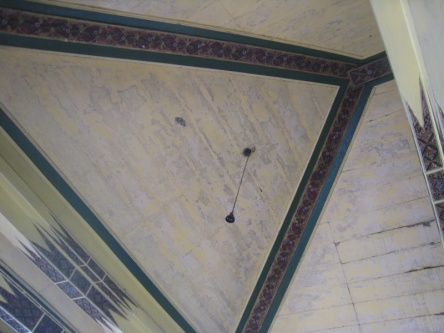 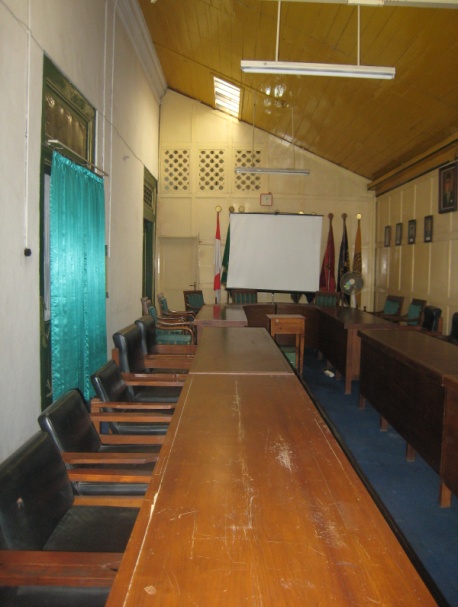 Dalam penggunaan materialnya, plafon terbagi menjadi tiga jenis, yaitu :
Accountical ceiling : berfungsi sebagai isolator suara dan mengurangi tingkat kebisingan suara.
Luminous ceiling : berfungsi untuk memendarkan cahaya dan memberi efek cahaya khusus pada ruangan.
Baffle ceiling : berfungsi meredam suara dan memberikan suasana tertentu pada ruangan.
(Sumber: Designing to Sell 71)
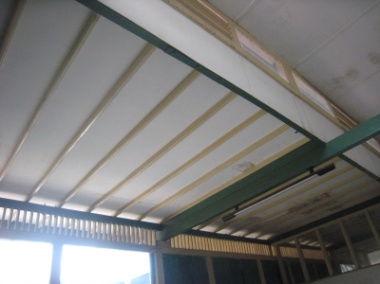 Fungsi dan daya tarik mereka dapat berubah secara radikal melalui perawatan yang hati-hati, dapat dikendalikan pada siang hari dan melembutkan penampilan mereka dengan blinds, lembaran atau tirai. Selain itu penutup jendela ini dapat mengurangi panas dan dapat menambah privasi bagi pengguna bangunan di dalamnya. Tapi pemilihan material juga perlu diperhatikan utmanya ketahanan terhadap api serta kemudahan dalam perawatan
Sumber :. Desain Interior Pengantar Merencana Interior Untuk Mahasiswa Disain dan Arsitektur (Pamudji. 1999)
Analisis Elemen Transisi
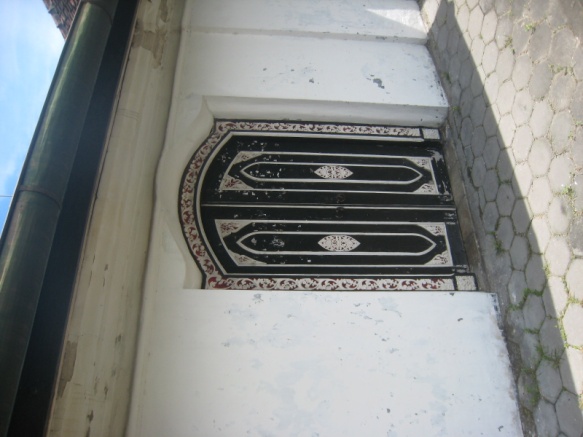 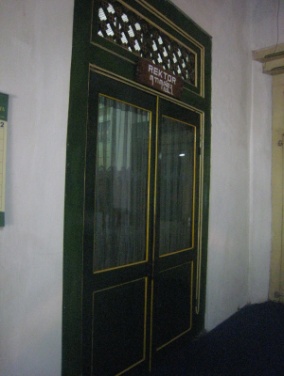 Pintu yang ada memiliki dua daun pintu dan ada yang full terbuat dari kayu ada pula yang sebagian menggunakan kaca yang ditutup dengan vitras supaya tidak  tembus pandang.
 
Pintu perpustakaan terdapat ukiran – ukiran dan dicat warna hitam, putih dan sedikit aksen merah pada bagian ukiran. Sedangkan pintu lainnya ada yang dicat hijau dan kuning, ada pula yang dicat warna kuning gading.
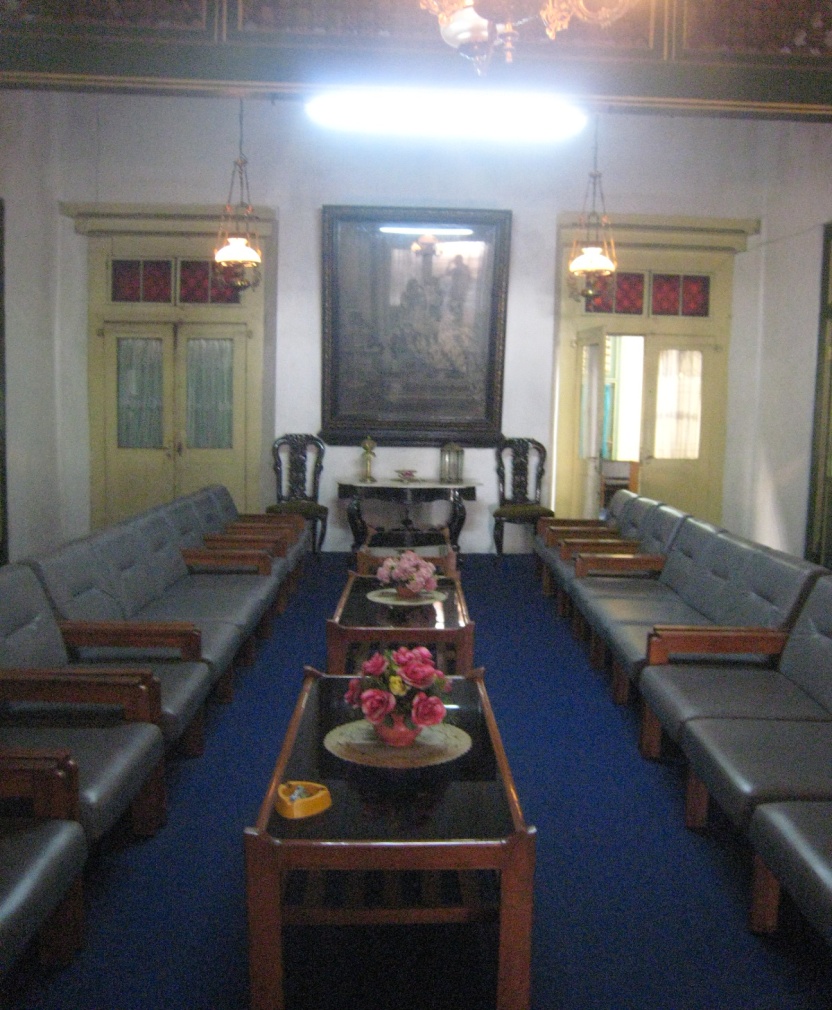 Pintu masuk utama terletak tepat di tengah dinding muka bangunan yang simetris.
 
Sumber : Omah:Membaca Makna Rumah Jawa (Santosa 2000 : 44)
Pintu masuk utama menuju omah njero berada tepat di tengah dinding muka bangunan
Analisis Elemen Transisi
Jendela
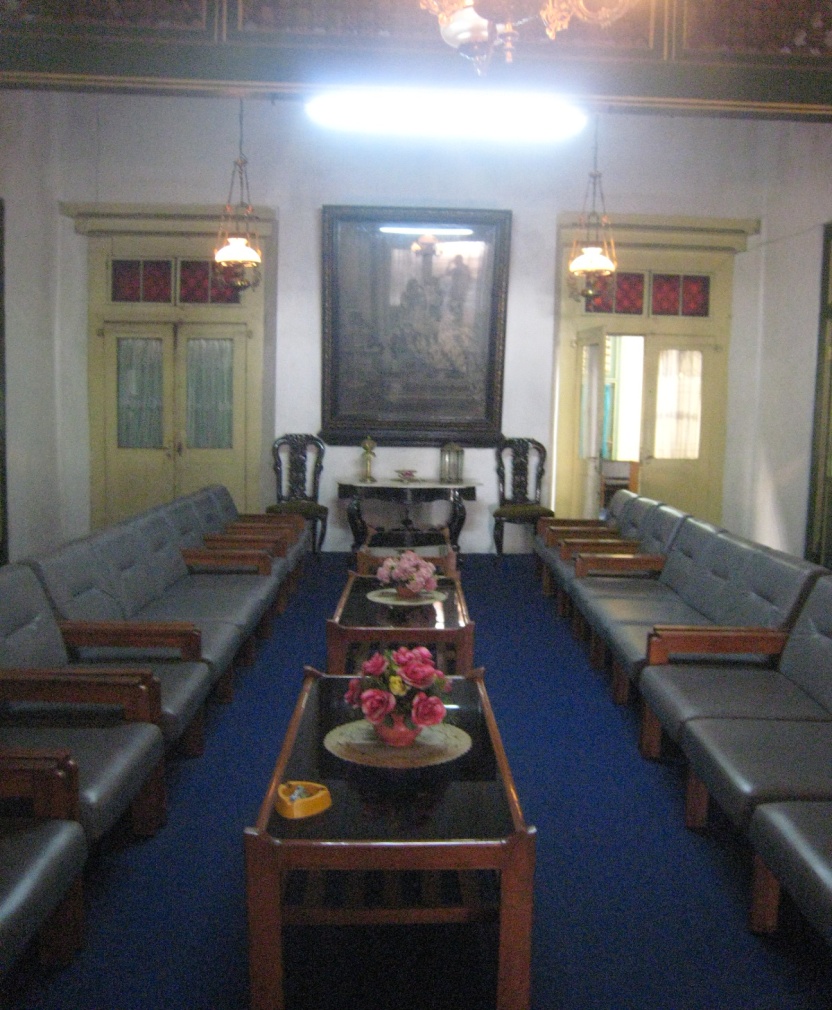 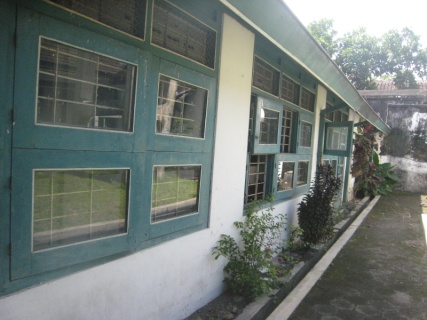 Fungsi dan daya tarik mereka dapat berubah secara radikal melalui perawatan yang hati-hati, dapat dikendalikan pada siang hari dan melembutkan penampilan mereka dengan blinds, lembaran atau tirai. Selain itu penutup jendela ini dapat mengurangi panas dan dapat menambah privasi bagi pengguna bangunan di dalamnya. Tapi pemilihan material juga perlu diperhatikan utmanya ketahanan terhadap api serta kemudahan dalam perawatan
 
Sumber :. Desain Interior Pengantar Merencana Interior Untuk Mahasiswa Disain dan Arsitektur (Pamudji. 1999)
Ada beberapa jenis jendela
 yang ada, ada yang 2 daun 
jendela dan ada yang 6 
daun jendela. Namun jenis
 jendela ini sama – sama 
dicat dengan hijau tua dan 
kuning. Jendela yang ada 
dilengkapi pula dengan
 teralis besi yang difinishing 
cat cream dan berbentuk 
geometris.
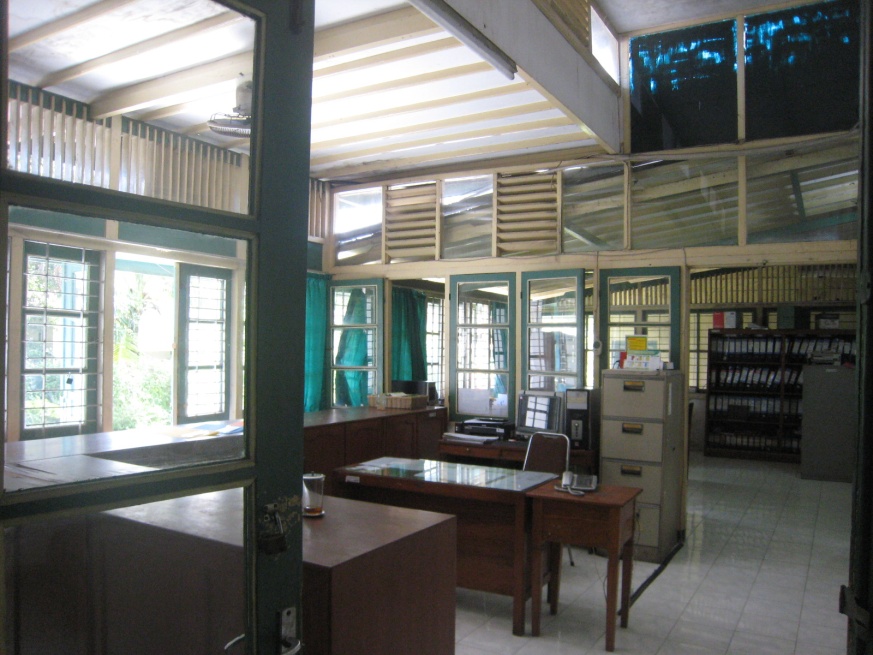 Elemen Pengisi Ruang
PoliturJenis pelapis ini memiliki kelebihan bila anda ingin berubah-ubah lapisan dan bisa digunakan untuk interior maupun eksterior. Tetapi karena lapisan ini cenderung tipis maka mudah memudar, sehingga anda harus sering melapis ulang apabila material kayu anda ingin tetap terlihat indah.
Kursi tamu pada ruang tamu rektorat ini menggunakan material kayu, busa, kain oscar abu – abu. Bentukkan dari kursi tamu sederhana dan mudah dibersihkan karena permukaan mengkilap dan tahan air.
Meja ruang tamu  menggunakan material kayu dan kaca yang dilapisi dengan sticker film warna hitam. 
Kursi untuk mahasiswa diruang kuliah menggunakan material besi dengan konstruksi las serta menggunakan sekrup untuk menyatukan besi dengan kayu.Besi difinishing dengan cat besi warna abu – abu.Sedangkan kayu difinishing vernish.
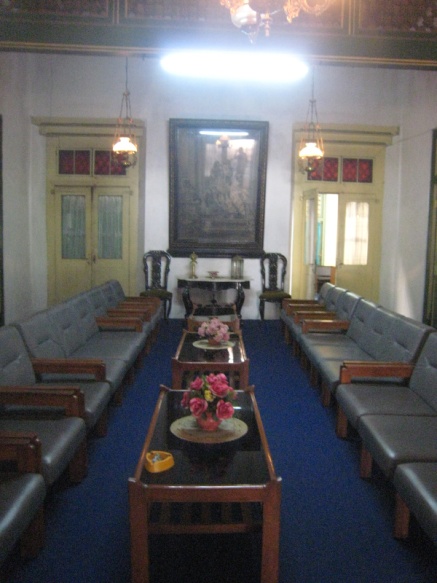 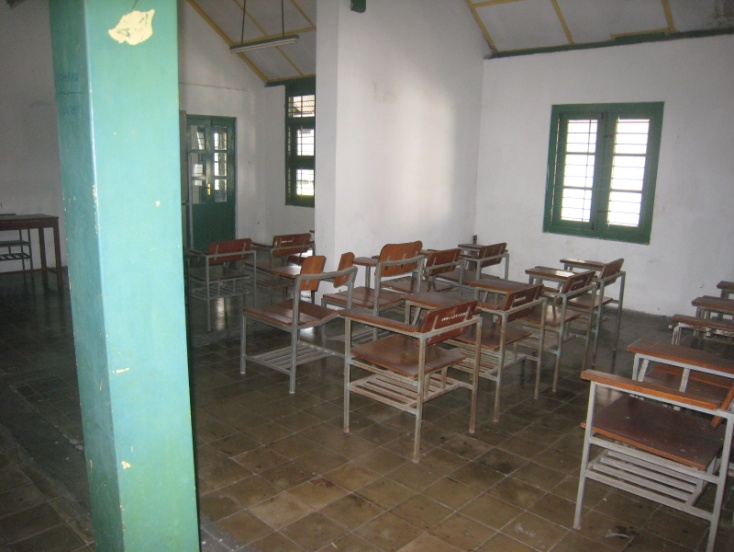 Ragam Hias
Pattern language ialah penyelarasan tingkah laku dan cara kehidupan manusia
	Pattern language menggolongkan ragam hias sebagai berikut : 
Motif alam : matahari, bintang, bulan, awan, lidah api, himpunan bintang dan sebagainya.
Motif tanaman : teratai atau padma, uthpala, kumuda. Motif tersebut melambangkan peralihan dunia tertinggi ke yang terendah.
	(A. Christopher, Pattern Language. 1977)
Motif diplafond pendhapa melambangkan matahari
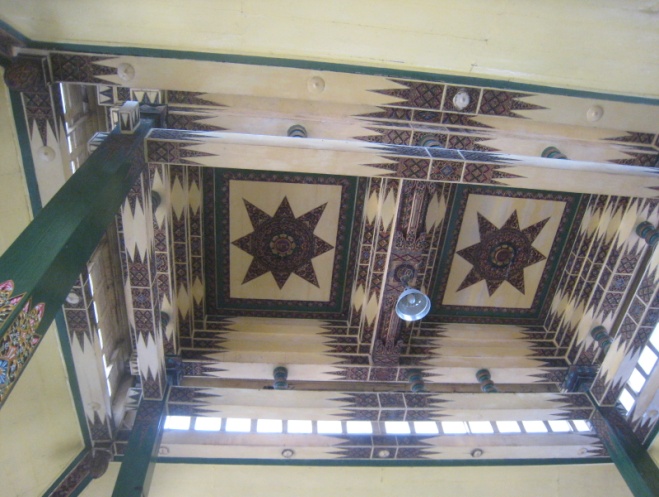 Motif tanaman berupa bunga dan pemasangan membentuk patra floral,ada juga  berupa nanasan

 Pada umpak terlihat jelas motif teratai sebagai salah satu motif tanaman yang melambangkan adanya hierarki.
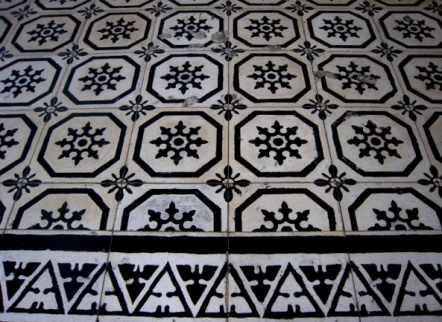 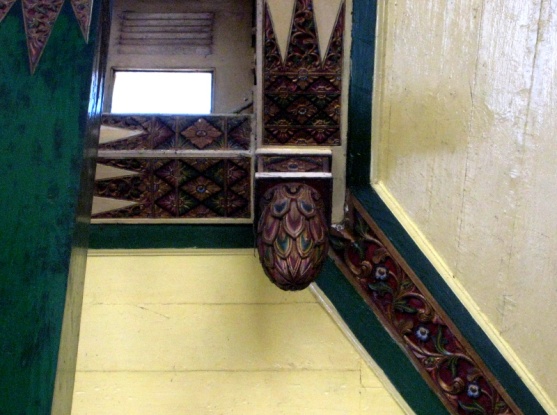 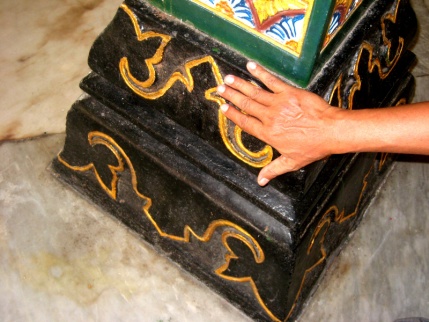 Analisis Pencahayaan Alami
Terdapat skylight pada pendhapa dan ruang rapat






Jendela sebagai sarana masuknya cahaya matahari baik jendela hidup ataupun jendela mati.
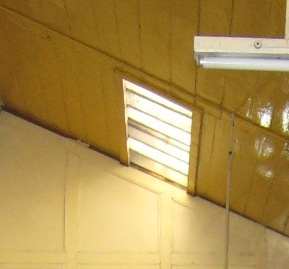 Jendela, skylight dan bentuk lain bukaan digunakan untuk membawa masuk cahaya matahari ke dalam bangunan. Jumlah cahaya matahari yang tersedia bervariasi tergantung pada hari, tahun, cuaca, tingkat polusi dan lain  sebagainya. (Caudill William 1952 :5)
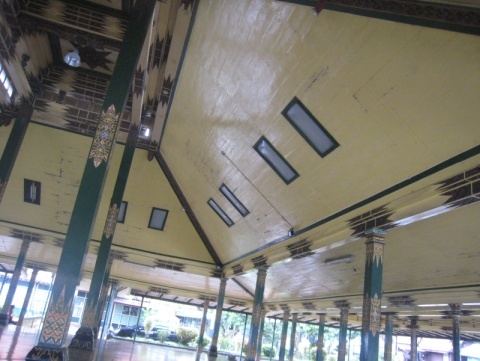 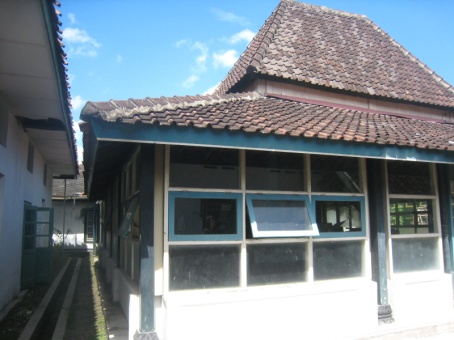 Analisis Pencahayaan Buatan
Ndalem mangkubumen sekarang ini dominan menggunakan lampu flourescent karena disesuaikan dengan kebutuhan sebagai bangunan pendidikkan.
Lampu flourescent ini baik diggunakan pada ruang pendidikkann dan kantor karena memiliki efisiensi yang tinggi dan baik seperti warna yang baik untuk kegiatan membaca, dan pemasangan ringkas. 
	(Lighting Design Basic : 8,9)

	Pemasangan lampu flourescent yang baik untuk diggunakan pada perkantoran, toko, sekolah, fasilitas institusional dan komersial lainnya untuk penerangan umum pada area penjualan adalah menggunakan troffer
	(Lighting Design Basic : 14)
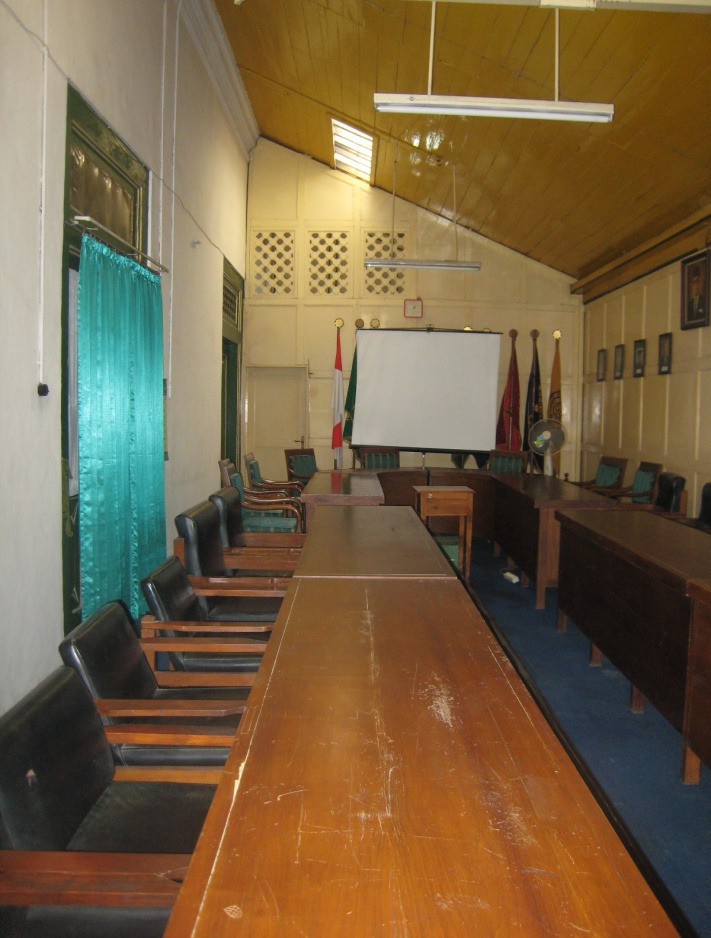 Selain itu pada bagian ruang tamu rektorat masih ada lampu gantung khas Jawa dengann warna kuning. Dipasang simetris.
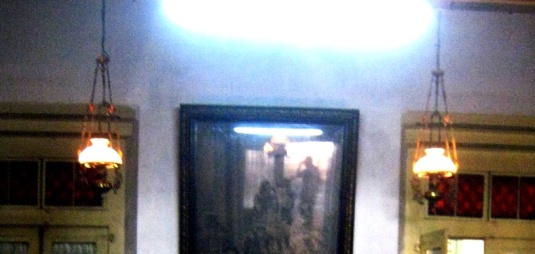 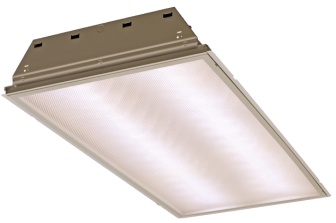 Analisis Penghawaan Alami
Faktor yang mempengaruhi kualitas penghawaan alami yaitu : 
Tingkat kekuatan angin 
Pergerakan udara
Adanya perbedaan tekanan
Adanya perbedaan suhu
(Ilmu Konstruksi Perlengkapan & Utilitas Bangunan : 51)
Penghawaan alami didapat dari bukaan yang ada seperti jendela, pintu, dan lubang ventilasi.
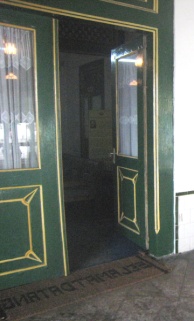 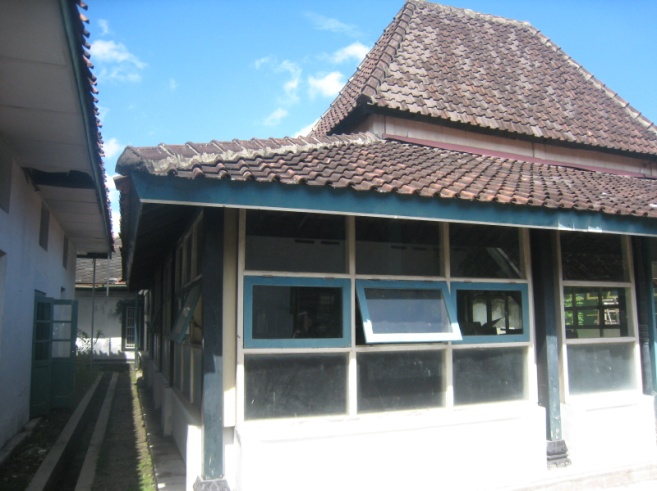 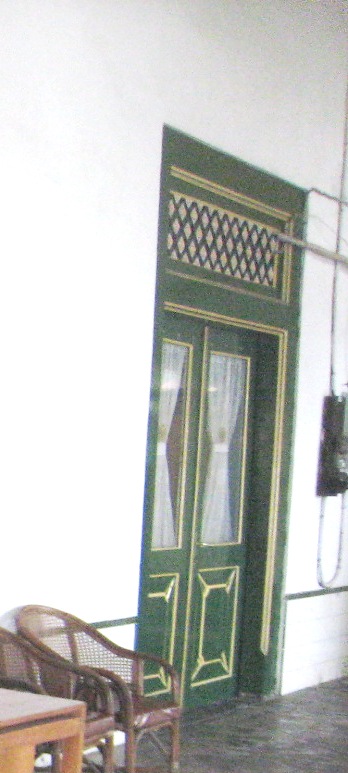 Analisis Penghawaan Buatan
Menggunakan AC Split wall pada ruang rapat, ruang rektorat, lab komputer serta ruang kelas.








Pemasangan setinggi 2m dari lantai
Perinsip penghawaan buatan adalah untuk menurunkan temperatur dan kelembaban ruang, sehingga penyaluran (distribusi) udara dalam ruangan memperoleh keadaan yang diinginkan sesuai dengan fungsi ruangan tersebut. (Wiranto Arismunandar,  Heizo Saito:Penyegaran Udara. 2005. 33).
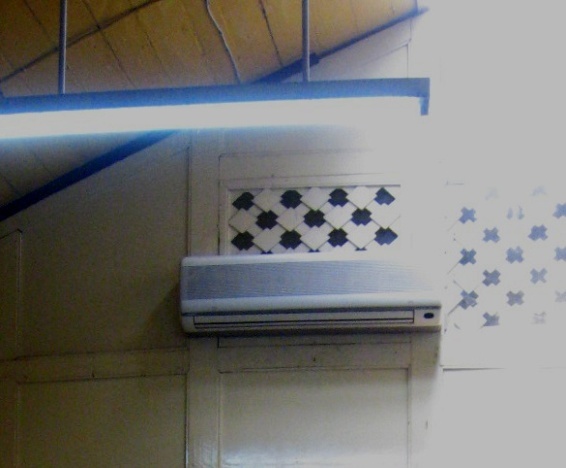 Kesimpulan Analisis
Dari analisis yang dilakukan dapat dikatakan meskipun terjadi adaptasi interior dan adaptasi fungsi nilai profan rumah tinggal namun struktur dasar dari Ndalem Mangkubumen ini tetap utuh secara keseluruhan.
Kesimpulan dan Saran
kesimpulan
saran
Kesimpulan dari penelitian ini menunjukkan adanya perubahan fisik pada Ndalem Mangkubumen. Perubahan yang terjadi tidak merusak struktur asli dari Ndalem Mangkubumen, namun adapun kekuranganya adalah belum memenuhi standarisasi bangunan sebagai sarana pendidikkan.
Lebih ditingkatkan lagi kualitas baik berupa penyediaan perabot, pembangunan yang lebih terorganisir dan rapi, organisasi ruang ataupun sistem penghawaan dan pencahayaan yang masih kurang sempurna dan belum sesuai dengan kaedah – kaedah ruang pendidikkan dengan batasan tetap mempertahankan keorisinilan bangunan rumah tradisional Jawa sebagai peninggalan budaya.
-Thank   you-